西南交通大学第八届
青年教师教学竞赛
竞赛规则介绍暨征求意见
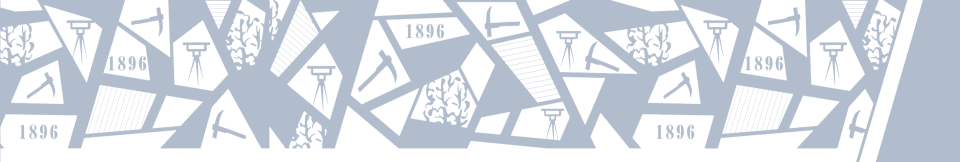 竞赛组委会
2017年1月11日
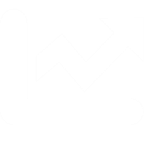 内容提要
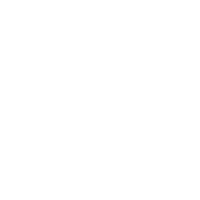 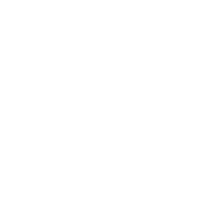 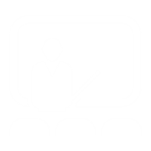 竞赛内容及流程
竞赛实施
竞赛课程和参赛对象
竞赛组织依据及要点
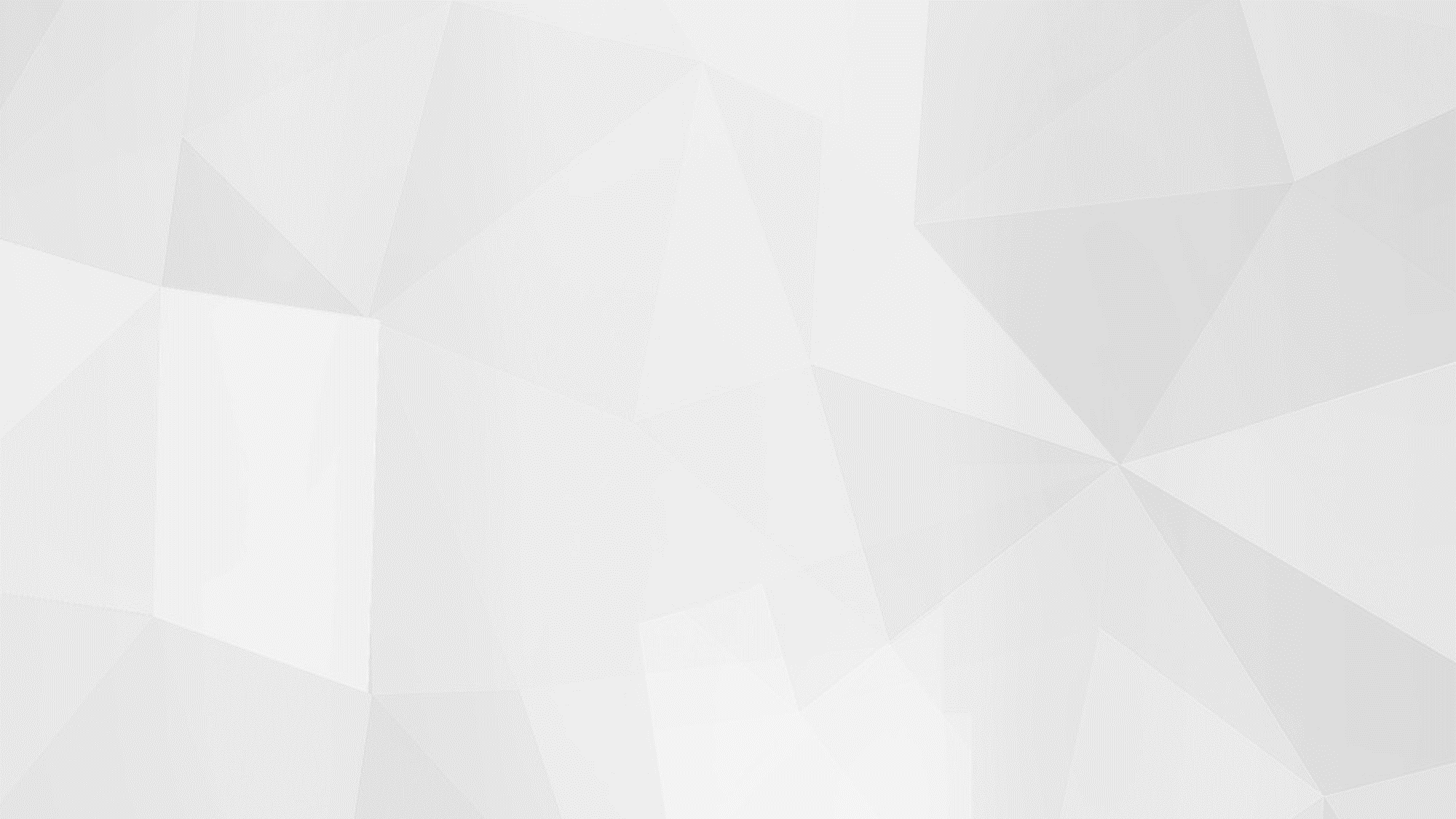 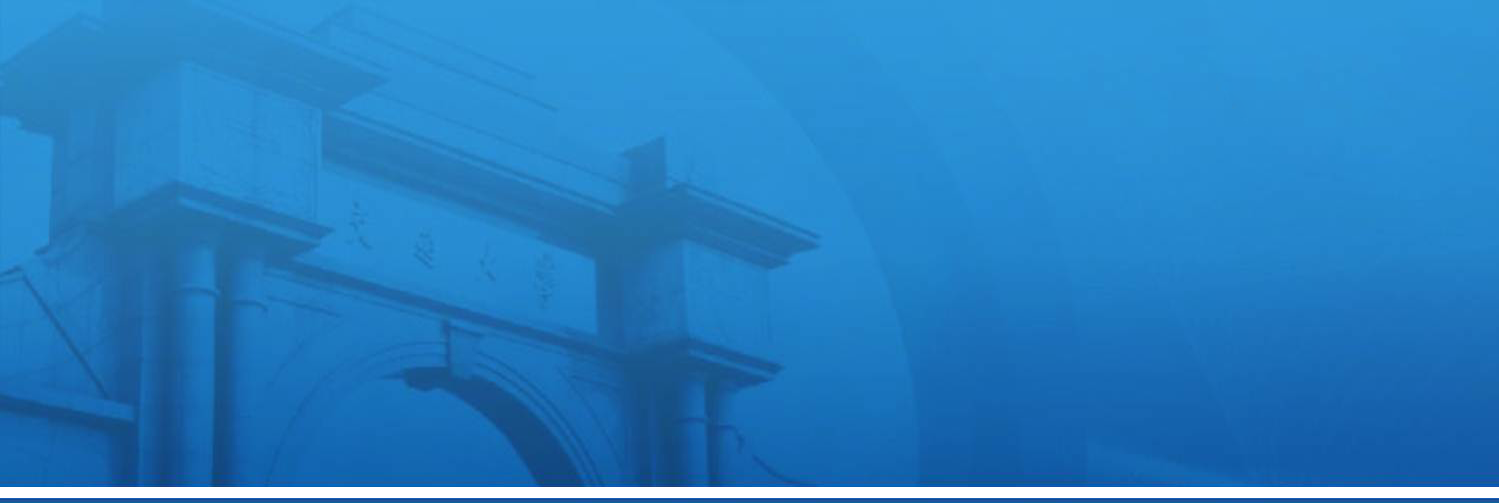 竞赛组织依据及要点
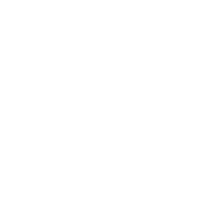 竞赛组织依据
贯彻落实2016年全国高校思想政治工作会议和2016年全国教育工作会议精神
努力造就一支 “坚持教书和育人相统一，坚持言传和身教相统一，坚持潜心问道和关注社会相统一，坚持学术自由和学术规范相统一”的高素质、专业化教师队伍
参照第三届全国高校青年教师教学竞赛要求，设计我校竞赛规则
[Speaker Notes: 提高人才培养质量是高等教育的核心任务，深化教育教学改革是新时期高等教育发展的强大动力。
决定在“十三五”期间实施中央高校教育教学改革专项，继续推动和支持中央高校深化教育教学改革，提高高校教学水平、创新能力和人才培养质量。
普遍建立教师教学发展中心，开展教师培训、教学咨询服务、教学改革研究、教学质量评估，建设优质教学资源，提升教师教学能力和业务水平；发挥国家级教师教学发展示范中心的示范、辐射、引领作用。
——教育部关于中央部门所属高校深化教育教学改革的指导意见（教高【2016】2号） 2016年6月13日发布]
竞赛要点
要求完成参赛课程20个学时的教学设计和与之相对应20个教学节段
研究生可参赛课程开放至所有课程
保持学生参加评教特点
增加教学创新组别
进入复赛后，可计算相应的教学工作量
其他激励措施
[Speaker Notes: 提高人才培养质量是高等教育的核心任务，深化教育教学改革是新时期高等教育发展的强大动力。
决定在“十三五”期间实施中央高校教育教学改革专项，继续推动和支持中央高校深化教育教学改革，提高高校教学水平、创新能力和人才培养质量。
普遍建立教师教学发展中心，开展教师培训、教学咨询服务、教学改革研究、教学质量评估，建设优质教学资源，提升教师教学能力和业务水平；发挥国家级教师教学发展示范中心的示范、辐射、引领作用。
——教育部关于中央部门所属高校深化教育教学改革的指导意见（教高【2016】2号） 2016年6月13日发布]
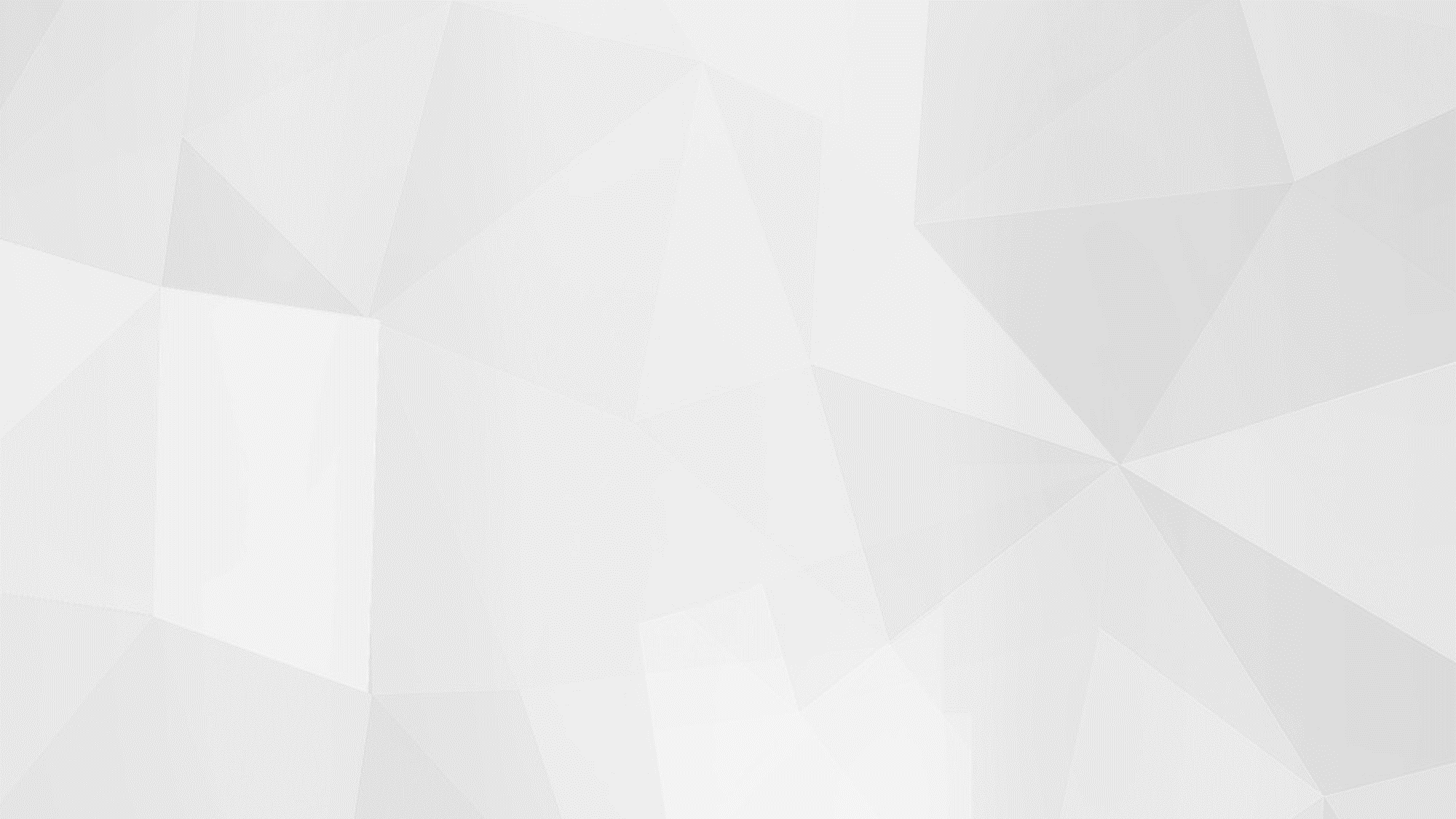 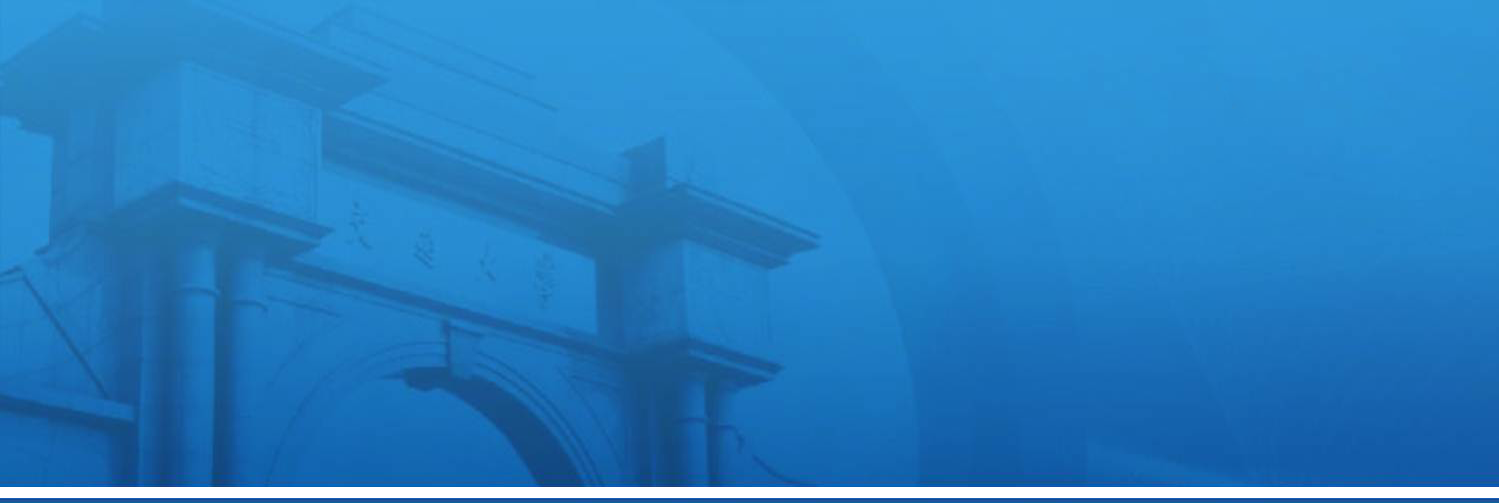 竞赛课程和参赛对象
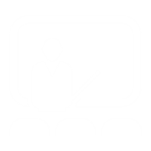 竞赛课程和参赛对象
竞赛课程
所有已开设的本科和研究生理论教学课程均可参赛
参赛对象
全校已开设的本科或研究生理论教学课程主讲教师均可报名参加。
要求参赛教师
独立承担过本次参赛课程的教学
年龄在40岁以下（1977年1月1日及以后出生）
且未获得我校历届青年教师教学竞赛一等奖

各学院参加初赛的人数，应不少于符合上述条件总人数的50%
[Speaker Notes: 提高人才培养质量是高等教育的核心任务，深化教育教学改革是新时期高等教育发展的强大动力。
决定在“十三五”期间实施中央高校教育教学改革专项，继续推动和支持中央高校深化教育教学改革，提高高校教学水平、创新能力和人才培养质量。
普遍建立教师教学发展中心，开展教师培训、教学咨询服务、教学改革研究、教学质量评估，建设优质教学资源，提升教师教学能力和业务水平；发挥国家级教师教学发展示范中心的示范、辐射、引领作用。
——教育部关于中央部门所属高校深化教育教学改革的指导意见（教高【2016】2号） 2016年6月13日发布]
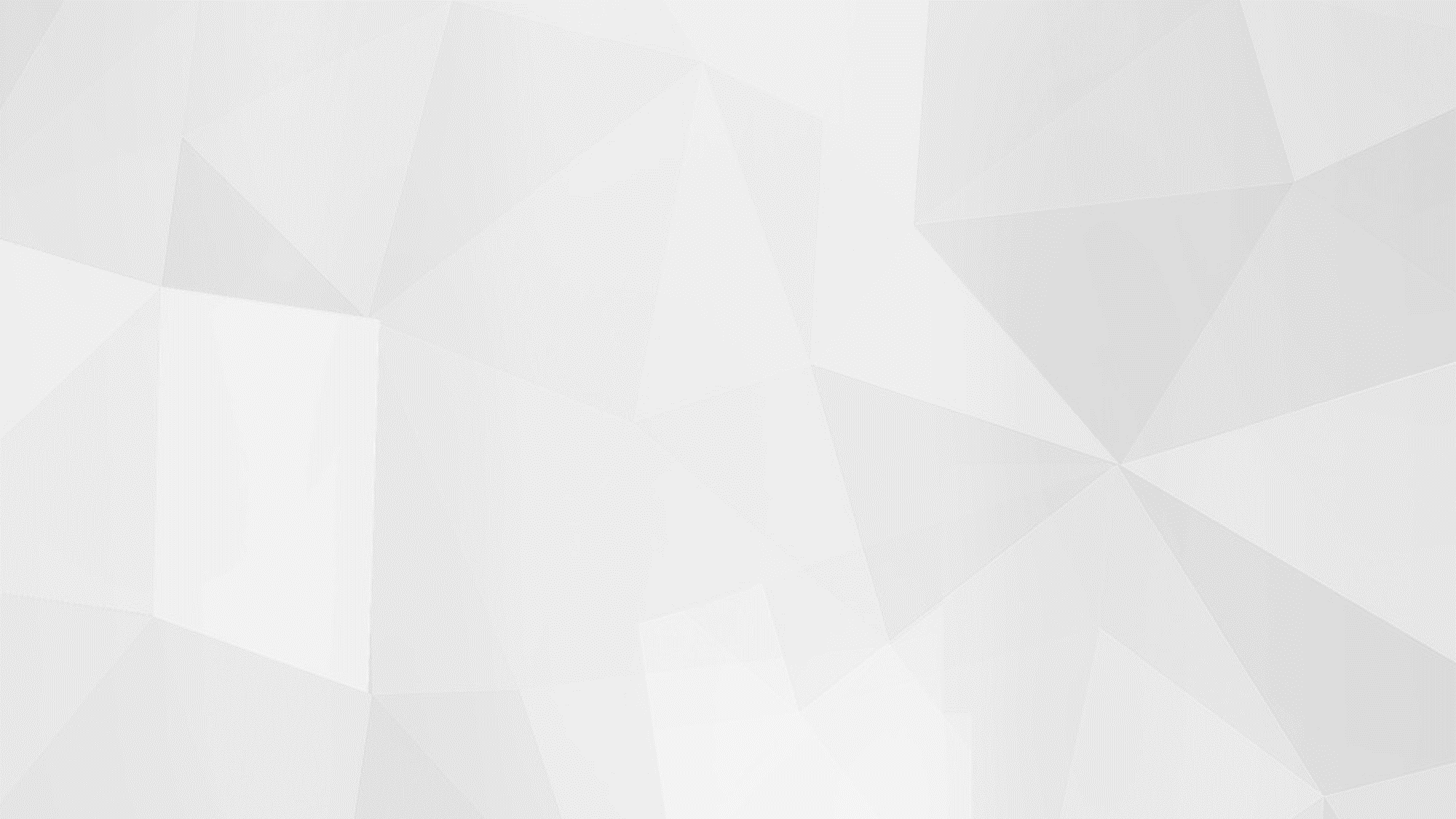 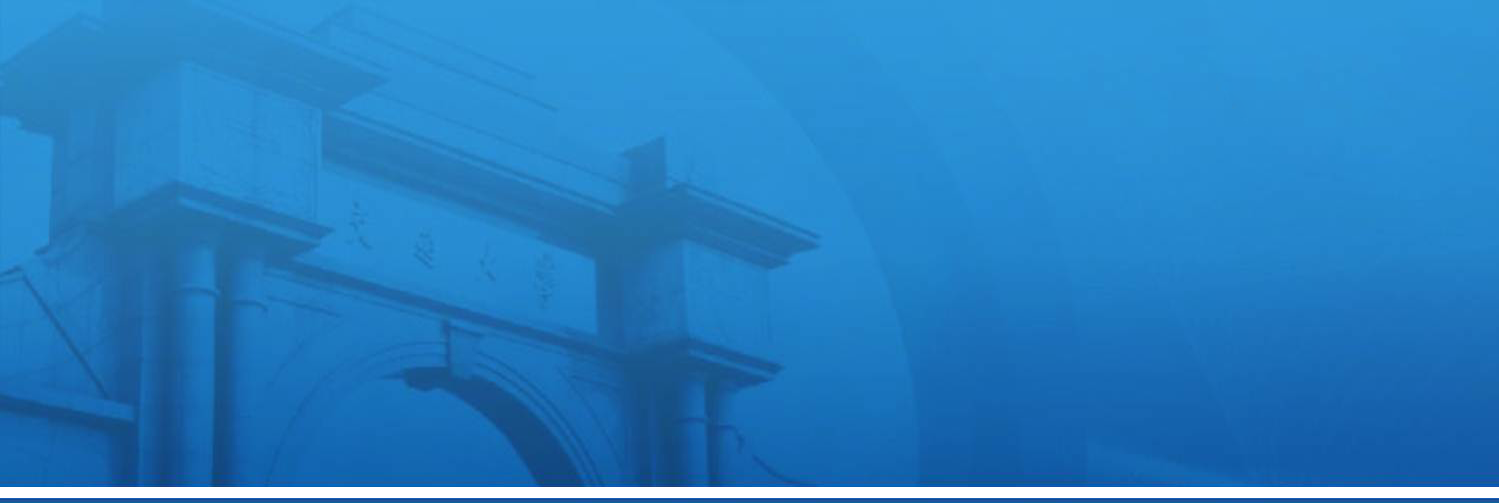 竞赛内容及流程
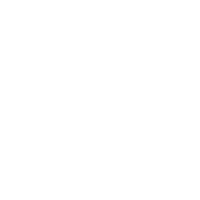 竞赛内容：以“上好一门课”为理念
[Speaker Notes: 提高人才培养质量是高等教育的核心任务，深化教育教学改革是新时期高等教育发展的强大动力。
决定在“十三五”期间实施中央高校教育教学改革专项，继续推动和支持中央高校深化教育教学改革，提高高校教学水平、创新能力和人才培养质量。
普遍建立教师教学发展中心，开展教师培训、教学咨询服务、教学改革研究、教学质量评估，建设优质教学资源，提升教师教学能力和业务水平；发挥国家级教师教学发展示范中心的示范、辐射、引领作用。
——教育部关于中央部门所属高校深化教育教学改革的指导意见（教高【2016】2号） 2016年6月13日发布]
竞赛流程
在初赛、复赛和决赛阶段，教学设计相关材料的纸质文档和电子文档均需提交。
[Speaker Notes: 提高人才培养质量是高等教育的核心任务，深化教育教学改革是新时期高等教育发展的强大动力。
决定在“十三五”期间实施中央高校教育教学改革专项，继续推动和支持中央高校深化教育教学改革，提高高校教学水平、创新能力和人才培养质量。
普遍建立教师教学发展中心，开展教师培训、教学咨询服务、教学改革研究、教学质量评估，建设优质教学资源，提升教师教学能力和业务水平；发挥国家级教师教学发展示范中心的示范、辐射、引领作用。
——教育部关于中央部门所属高校深化教育教学改革的指导意见（教高【2016】2号） 2016年6月13日发布]
具体评分标准：教学设计评分表
[Speaker Notes: 提高人才培养质量是高等教育的核心任务，深化教育教学改革是新时期高等教育发展的强大动力。
决定在“十三五”期间实施中央高校教育教学改革专项，继续推动和支持中央高校深化教育教学改革，提高高校教学水平、创新能力和人才培养质量。
普遍建立教师教学发展中心，开展教师培训、教学咨询服务、教学改革研究、教学质量评估，建设优质教学资源，提升教师教学能力和业务水平；发挥国家级教师教学发展示范中心的示范、辐射、引领作用。
——教育部关于中央部门所属高校深化教育教学改革的指导意见（教高【2016】2号） 2016年6月13日发布]
具体评分标准：课堂教学评分表——有针对性地进行改进
[Speaker Notes: 提高人才培养质量是高等教育的核心任务，深化教育教学改革是新时期高等教育发展的强大动力。
决定在“十三五”期间实施中央高校教育教学改革专项，继续推动和支持中央高校深化教育教学改革，提高高校教学水平、创新能力和人才培养质量。
普遍建立教师教学发展中心，开展教师培训、教学咨询服务、教学改革研究、教学质量评估，建设优质教学资源，提升教师教学能力和业务水平；发挥国家级教师教学发展示范中心的示范、辐射、引领作用。
——教育部关于中央部门所属高校深化教育教学改革的指导意见（教高【2016】2号） 2016年6月13日发布]
具体评分标准：教学反思评分表
[Speaker Notes: 提高人才培养质量是高等教育的核心任务，深化教育教学改革是新时期高等教育发展的强大动力。
决定在“十三五”期间实施中央高校教育教学改革专项，继续推动和支持中央高校深化教育教学改革，提高高校教学水平、创新能力和人才培养质量。
普遍建立教师教学发展中心，开展教师培训、教学咨询服务、教学改革研究、教学质量评估，建设优质教学资源，提升教师教学能力和业务水平；发挥国家级教师教学发展示范中心的示范、辐射、引领作用。
——教育部关于中央部门所属高校深化教育教学改革的指导意见（教高【2016】2号） 2016年6月13日发布]
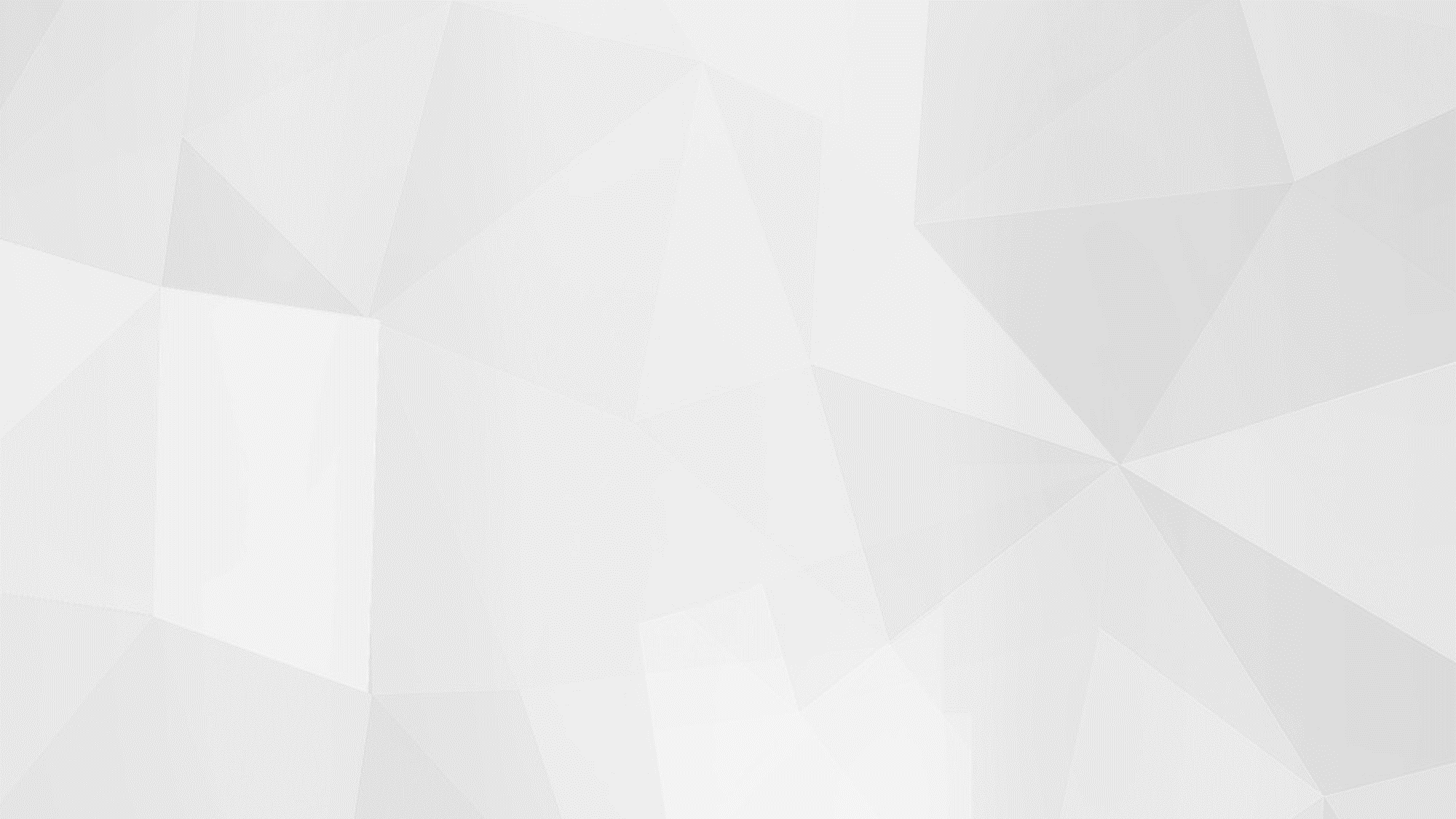 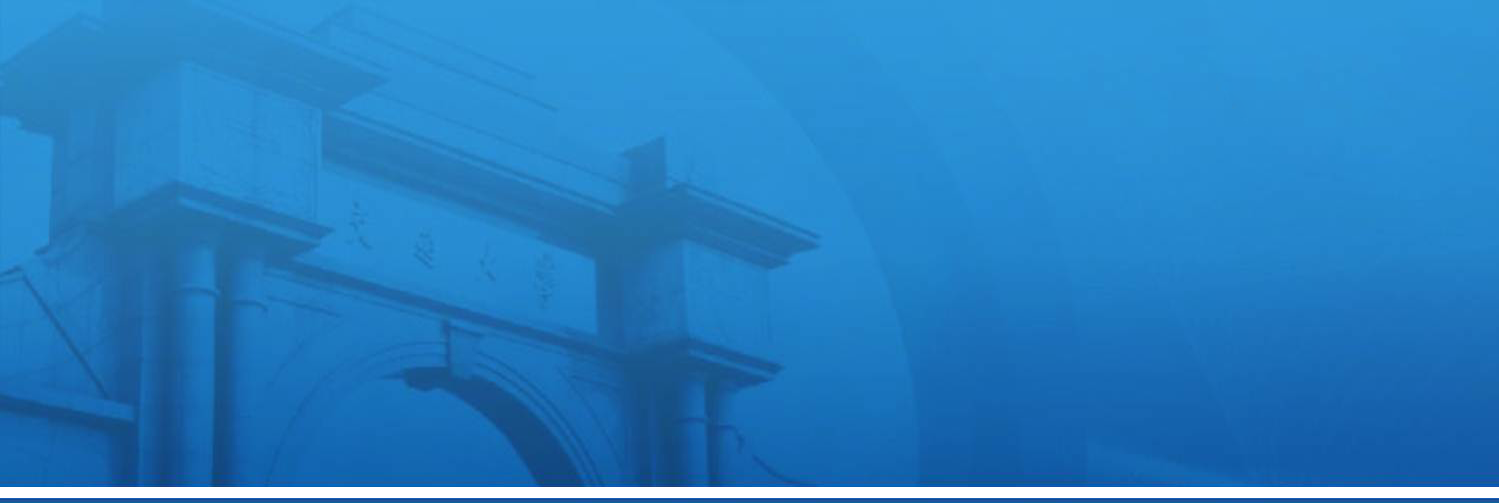 竞赛实施
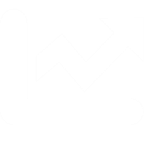 7大环节
7
师道讲堂
示范教学及
国赛观摩
宣传报名
初赛
复赛
决赛
总结表彰
成长与规划　·　教学与创新　·　提升与发展　·　内修与外联
时间节点：2017年
奖励办法
凡在复赛和决赛中获奖的教师，学校将给予奖励。拟评一等奖、二等奖、三等奖若干，颁发荣誉证书及奖金；对进入复赛而未进入决赛的参赛教师，颁发奖品；对组织参赛的教学单位设立优秀组织奖，数量和奖金若干。
进入复赛后，可计算相应的教学工作量。
本次教学竞赛中获得的奖项，学校将视为一项重要业绩，记入教师个人档案。在教学质量评价、教改立项、教学之星评选、出国进修、职称评定、职务聘任等方面将作为优先条件加以考虑。在本次教学竞赛中获得校级一等奖的教师，均可获得教改项目立项；获得二等奖的教师，将获教改项目优先支持。
在本次比赛中获得一、二等奖的教师将由学校推荐参加四川省及国家组织的相关教学技能大赛。
组织机构及组织工作要求
本次竞赛由校工会、教师发展中心、教务处、研究生院、人事处、党委宣传部共同主办。
各单位的教学竞赛组织工作由各分管本科教学和研究生教学的院领导及部门工会主席等组成的领导小组牵头实施。
请各单位围绕竞赛多方位开展工作。鼓励各教学单位根据竞赛要求，开展专题教学研讨、教学观摩、竞赛辅导、教学交流等活动。
要求规范赛事公告及赛场布置。
请各单位重视竞赛宣传工作，通过本单位网站、新媒体等途径动态报道比赛及相关活动，并且注意挖掘亮点，及时向党委宣传部和校工会报送宣传信息。
请各单位及时报送赛况信息。
请各教学单位于决赛结束后一周内认真总结赛事组织工作。
意见反馈
对本次竞赛通知的相关意见，
请于2017年3月1日15：00前反馈至教师发展中心邮箱fdc@swjtu.edu.cn
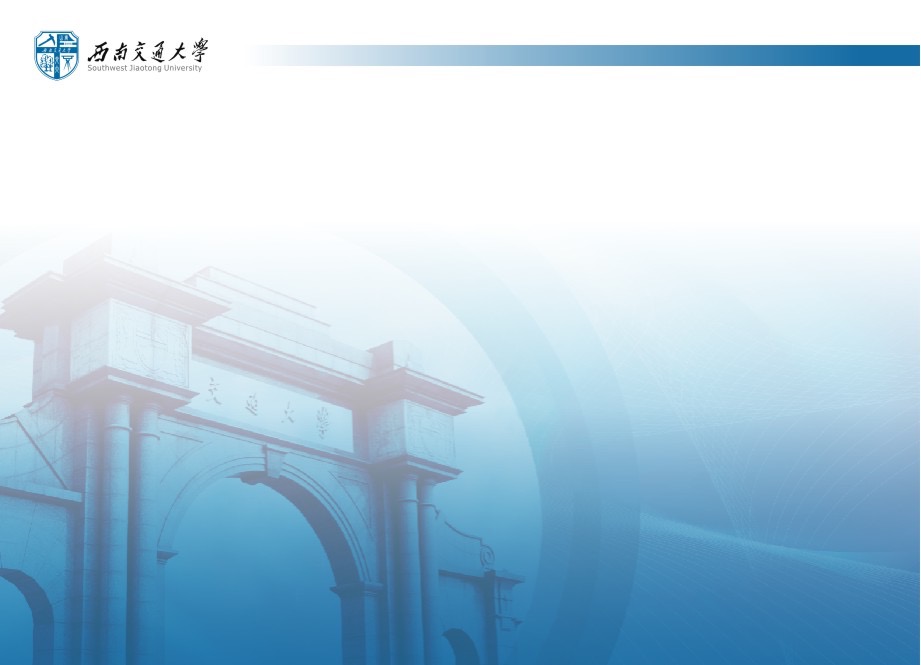 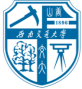 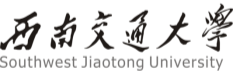 青年教师教学发展是各教学单位的重要工作之一
请各单位做好组织和评审工作，通过竞赛推动青年教师教学水平的提升。
谢谢！
期待您的宝贵意见